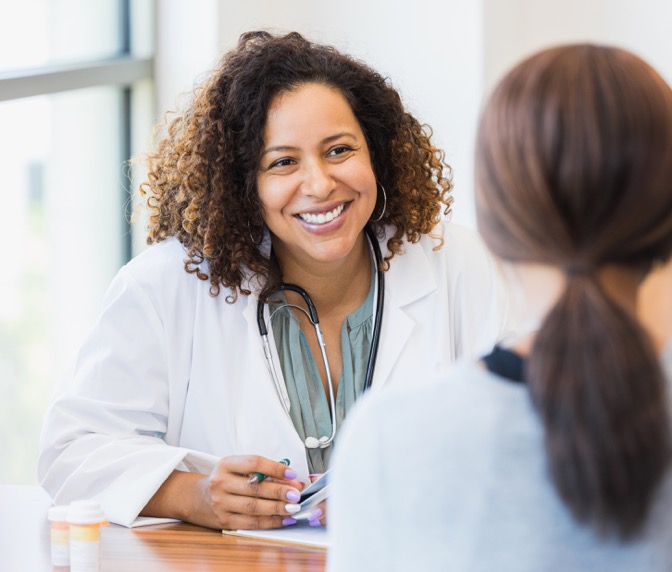 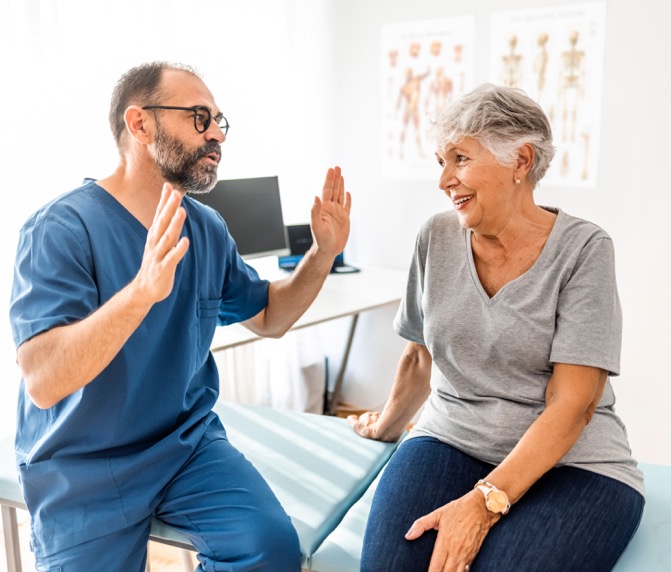 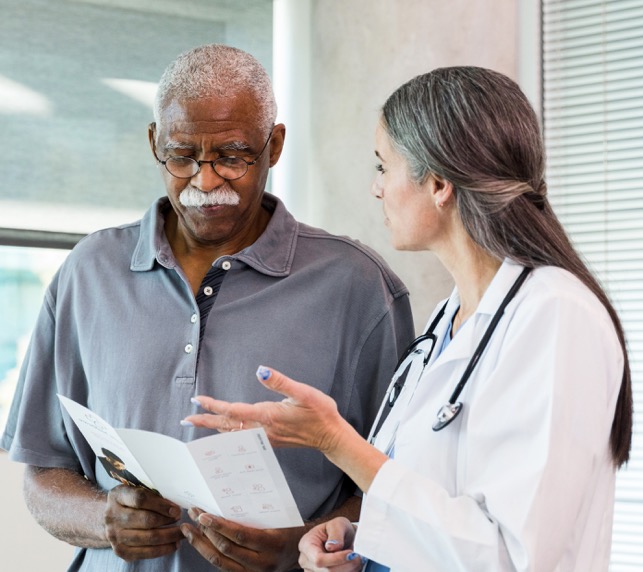 Let’s Talk Timely Filing
Disclaimer
This education is a tool to help the provider community. Medicare rules change often. They are in the relevant laws, regulations, and rulings on CMS’ website. 
We provide responses to questions based on the facts given, but Medicare rules determine final coverage.  
CMS prohibits recording of the presentation for profit-making purposes.
Agenda and Objective
Understand CMS guidelines regarding timely claim submission
Know the exceptions to those guidelines
Learn how to submit claims that are deemed to be exceptions
Acronyms and Abbreviations
DME – Durable Medical Equipment
IVR – Interactive Voice Response
DDE – Direct Data Entry
MA – Medicare Advantage
PACE – Program of All-inclusive Care for the Elderly
SSA – Social Security Administration
HETS – HIPAA Eligibility Transaction System 
CWF – Common Working File
MSP – Medicare Secondary Payer
DRG – Diagnosis Related Group
PRO – Peer Review Organization
RA – Remittance Advice
Timely Filing Requirement
Claims should be filed no later than 12 months after date services were furnished
Use the “From” date on the claim
Institutional claims with a span date use the “Through” date
Professional claims with a span date use the “From” date
This includes DME supplies and rentals
Services provided February 29th must be billed by February 28th of following year
Receipt Date
Date the contractor receives claim
Used to determine:
Timely filing
Payment floor
Payment ceiling
Calculate interest payments when applicable
Claims must be formatted correctly and contain sufficient data
Conditions for Payment
Appropriate contractor
Required CMS form
837i or CMS-1450
837p or CMS-1500
In accordance with CMS instructions
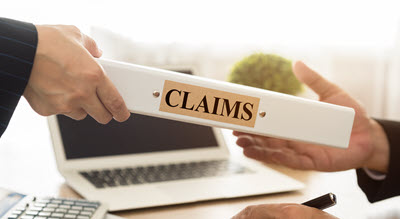 Incomplete or Invalid Submissions
Incomplete Submissions
Missing required information
Invalid Submission
Contains complete and required information, but information is illogical or incorrect 
Claims that are not accepted into system are not considered filed for purposes of determining timeliness
Checking Status
Electronic file submission
TA1
999
277CA
276/277
WPS GHA Portal
IVR
DDE
Identifying Denied Claims
Remittance Advice
Group code CO – Contractional obligation
CARC 29 – The time limit for filing has expired
RARC N211 – Alert – You may not appeal this decision
Part A Claims
Reason code 39011 – The claim was not submitted timely, in accordance with Medicare regulations; therefore, no Medicare reimbursement can be made
Exception to the Time Limit
Administrative error
Retroactive Medicare entitlement
Retroactive Medicare entitlement involving State Medicaid Agencies
Retroactive Disenrollment from a MA or PACE Provider Organization
Administrative Error
If a Medicare program error prevented claim from being filed within the 12-month limit, the time limit will be extended to 6 months following the month in which the error was rectified by notification
Submissions should include:
Written report by Medicare or MAC describing how its error caused failure in timely filing
Copies of CMS or MAC written notice reflecting the error
Written statement of agency employee having personal knowledge of the error
Retroactive Medicare Entitlement
Beneficiary receives notification of Medicare entitlement to or before the date services were furnished
Submissions should include:
Official letter from SSA giving Medicare entitlement and effective date
Hardcopy claim
Retroactive Medicare Entitlement Involving State Medicaid Agencies
Beneficiary notified of retroactive Medicare entitlement; Medicaid payment recouped > 6 months after date services were rendered
Submissions should include:
Documentation verifying Medicaid recoupment
Documentation verifying retroactive Medicare entitlement
Hardcopy claim
Retroactive Disenrollment from MA or PACE Provider Organization
Beneficiary retroactively disenrolled and payment recouped > 6 months after the services were received
Submission should include:
Documentation of beneficiary’s prior enrollment in MA or PACE
Notification of disenrollment in MA or PACE including effective date
Verification the money has been recouped
Hardcopy claim
Third Party Payer
An error in making a primary payment determination does not qualify as good cause
Providers and suppliers legally obligated to determine correct primary payer
How to determine the primary payer
Admission questionnaire
HETS 270/271
CWF MSP auxiliary file
Adjustments and Reopenings
Adjustments
Item or service not included on initial claim
Timely filing limitations apply
Higher weighted DRG
Time limit is 60 days from RA date
Reopenings
Corrects or supplement information on initial claim
Subject to rules governing administrative finality
Internet-Only Manual, Publication 100-04, Chapter 34, Section 10
Timeframes for Requesting a Reopening
Within one year for any reason
Within four years for good cause
At any time if initial determination is unfavorable
For purpose of correcting a clerical error
Part A providers should continue to submit adjustments
How to File a Waiver
Part B
Original CMS-1500 form
Documentation needed to process the claim
Letter explaining why claim is filed late
Documentation proving good cause for late filing
Part A
Original UB-04 form submitted with type of bill XX7
Documentation needed to process the claim
Letter explaining why claim is filed late
Documentation proving good cause for late filing
Additional Part A Coding
Add to “Remarks” field:
TIMELY-BENE – timeliness not met due to the beneficiary
MS – MSP involvement
SS – SSA involvement
PR – PRO involvement
OT – Other involvement
Patient Liability
Waiver approved
Patient liability shown on the RA
Waiver denied
Deductible and/or coinsurance in the amount that would have been applicable if Medicare had paid
Summary
Claims must be accepted by the system
Check status
Know the exceptions 
Send your waiver request to the correct department
Include appropriate documentation
Patient liability
Question and Answer Session
Encore
Let us know what you think!
Take time to complete the survey now. 
Survey link
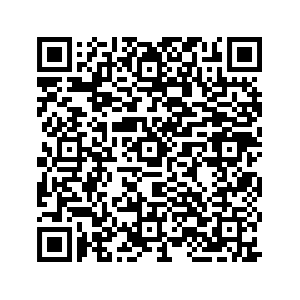 Closing
Follow-up Questions
Email wps.gha.education@wpsic.com
Topic: Encore Timely Filing
Send claim specific questions to Customer Service
[Speaker Notes: QR code will be removed]
Resources
Basic requirements for all claims - https://www.ecfr.gov/current/title-42/chapter-IV/subchapter-B/part-424/subpart-C/section-424.32 
CMS Medicare Internet-Only Manual, Publication 100-04 Chapter 1 - www.cms.gov/regulations-and-guidance/guidance/manuals/downloads/clm104c01.pdf
CMS Internet Only Manuals Publication 100-04 Chapter 34 - https://www.cms.gov/regulations-and-guidance/guidance/manuals/downloads/clm104c34.pdf
WPS GHA How to Check Claim Status and Details - https://www.wpsgha.com/wps/portal/mac/site/claims/guides-and-resources/claim-status-questions 
WPS GHA Timely Filing of Claims https://www.wpsgha.com/wps/portal/mac/site/claims/guides-and-resources/timely-filing (be sure to check jurisdiction) 
WPS Electronic Data Interchange (EDI) website - https://www.wpshealth.com/resources/provider-resources/edi/medicare-edi.shtml 
WPS Part A IVR Operating Guide - https://www.wpsgha.com/wps/portal/mac/site/self-service/guides-and-resources/part-a-ivr-operating-guide 
WPS Portal User Manual-Claim Status -  https://www.wpsgha.com/wps/portal/mac/site/self-service/guides-and-resources/checking-claim-status-in-portal